Introduction – Theory – Econometric model – Data –  Results – Conclusion
What drives the designation of protected areas? Accounting for spatial dependence using a composite marginal likelihood approach
Anne Nobela, Sebastien Lizina, and Robert Malinaab

a Research Group Environmental Economics, Hasselt University, Belgium
b Laboratory for Aviation and the Environment, Massachusetts Institute of Technology, USA

June 25, 2021
1
Introduction – Theory – Econometric model – Data – Results – Conclusion
Introduction
Globally, biodiversity is under threat from human activities such as agriculture and residential development (IUCN 2013)
Protected areas can help to reduce biodiversity losses (Geldmann et al. 2013)
U.N. Agenda for Sustainable Development stipulates that protected areas should cover at least 30 percent of the world’s ecosystems by 2030
Within this policy context, land use planners have to designate lands for the purpose of biodiversity conservation
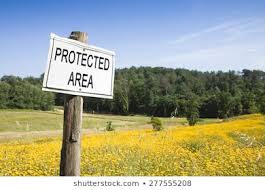 What drives the designation of protected areas?
2
Introduction – Theory – Econometric model – Data – Results – Conclusion
What is the problem?
There are concerns that protected areas are not located in places where they can reduce biodiversity loss most (Joppa and Pfaff 2014)
Protected areas are located mainly in places where the baseline rate of biodiversity loss is already low
This means that there is little conservation impact because biodiversity loss would have been similar without protection (Andam et al. 2008).
What drives the designation of protected areas?
3
Introduction – Theory – Econometric model – Data – Results – Conclusion
Previous work on this topic
Two main strands of literature:
Quasi-experimental approaches to estimate ex-post whether protected areas led to significant reductions in habitat or species loss 
The present study fits into the second strand of literature: can protected areas be expected to reduce future biodiversity loss based on where they are sited?
Higher biodiversity levels imply more conservation impacts
Lesser potential for profitable land-uses implies less conservation impact
What drives the designation of protected areas?
4
Introduction – Theory – Econometric model – Data – Results – Conclusion
Previous work on this topic
Two issues in this literature:
Based on highly aggregated input data
Spatial dependence ignored:
Biased parameter estimates
Biased standard errors
These could have led to biased results and policy recommendations
Specifically: is their conclusion that protected area locations are not associated with local biodiversity levels correct?
What drives the designation of protected areas?
5
Introduction – Theory – Econometric model – Data – Results – Conclusion
Contribution of this study
We estimate ‘protection vs. no protection’ spatial logit models based on higher-resolution biodiversity data
Using an emerging statistical approach to account for spatial dependence in nonlinear models that is feasible for large datasets: The copula composite marginal likelihood (CML) approach (Bhat 2009) 
Our study represents the first application of the copula-CML approach in the field of environmental economics
What drives the designation of protected areas?
6
[Speaker Notes: Conventional statistical approaches to account for spatial dependence are not feasible for econometric land-use modeling with large samples (n-by-n matrix inversions or simulations)]
Introduction – Theory – Econometric model – Data – Results – Conclusion
Econometric model
What drives the designation of protected areas?
7
[Speaker Notes: We do not know how policymakers weigh the various benefits and costs that enter the social welfare function.
We lack information about the benefits, costs, and constraints associated specifically with the decision to protect unit q.]
Introduction – Theory – Econometric model – Data – Results – Conclusion
Econometric model (cont’d)
Accounting for spatial error dependence by means of a copula approach:
Independent random variables:
Dependent random variables:
Joint  distribution function:
What drives the designation of protected areas?
8
[Speaker Notes: Copulas are jointly distributed functions in which the original marginal distributions of random variables are transformed based on a separately specified dependence structure (Nelsen 2006).]
Introduction – Theory – Econometric model – Data – Results – Conclusion
Econometric model (cont’d)
What drives the designation of protected areas?
9
Introduction – Theory – Econometric model – Data – Results – Conclusion
Econometric model (cont’d)
What drives the designation of protected areas?
10
Introduction – Theory – Econometric model – Data – Results – Conclusion
Data
Study area: Spain (n=45,523) and Italy (n=21,598)
Protection status in 2018 based on two major conservation networks: IUCN and Natura 2000 (World Database on Protected Areas )
What drives the designation of protected areas?
11
Introduction – Theory – Econometric model – Data – Results – Conclusion
Spatial correlation results
We find significant evidence of strong spatial dependence:








Logit models that allow (near-)zero correlation may provide biased results
Average marginal effects reflects % increase in protection probability due to:
1 percent increase in continuous variables (agricultural rents/suitability/species richness/extinction risk)
+ 1 in ordinal variables (construction suitability)
From 0 to 1 in categorical variables (land-use dummies)
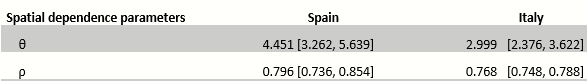 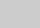 What drives the designation of protected areas?
12
Introduction – Theory – Econometric model – Data – Results – Conclusion
Aggregate-level elasticities
Key takeaways:
Mean absolute difference between spatial and a-spatial elasticities: 36 percent
Protected area locations potentially associated with higher biodiversity levels
What drives the designation of protected areas?
13
Introduction – Theory – Econometric model – Data – Results – Conclusion
Conclusions
We conclude that the copula-based CML approach is a promising solution to estimate and test for spatial dependence in the context of econometric land-use modeling with large datasets (>10,000 observations)
Our study elucidates how accounting for spatial dependence could affect elasticities derived from these models
What drives the designation of protected areas?
14
Introduction – Theory – Econometric model – Data – Results – Conclusion
Implications
Previous studies may have drawn biased conclusions about protected area effectiveness
Future research should consider:
Panel data
Multinomial logit models
Other cost types (e.g. management costs)
Other definitions of biodiversity (e.g. ecosystem diversity)
What drives the designation of protected areas?
15
End of this talk
Thank you for your attention!
What drives the designation of protected areas?
16
Introduction – Theory – Econometric model – Data – Results – Conclusion
Results (Spain)
What drives the designation of protected areas?
17
[Speaker Notes: Implies that spatial dependence is nearly at 12.5 kilometers]
Introduction – Theory – Econometric model – Data – Results – Conclusion
Results (Italy)
What drives the designation of protected areas?
18